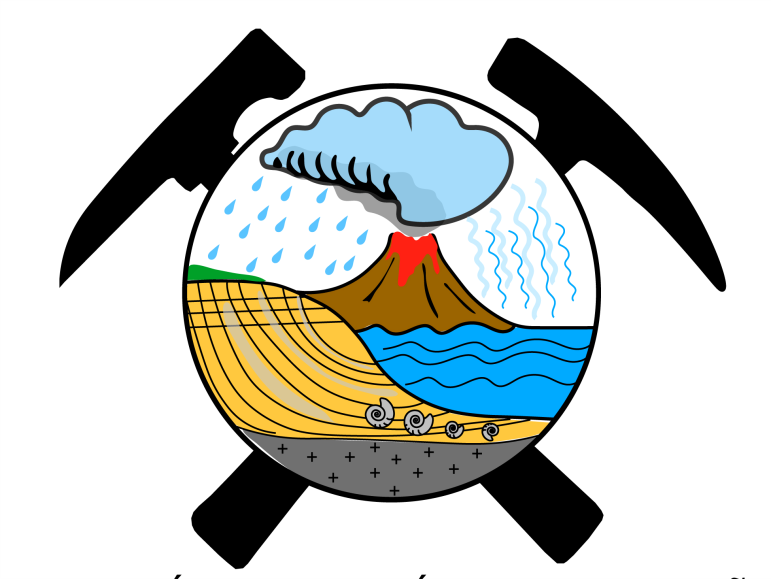 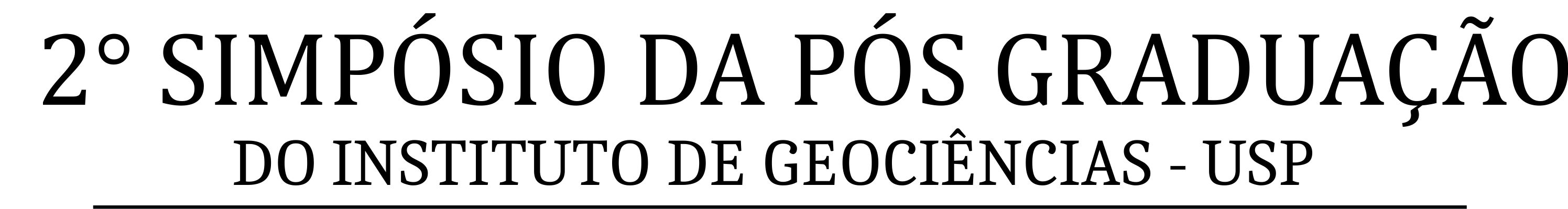 19 e 20 de Agosto de 2021
Título linha 1
Título linha 2

Autor, Orientador – Programa de Pós-Graduação
E-mail
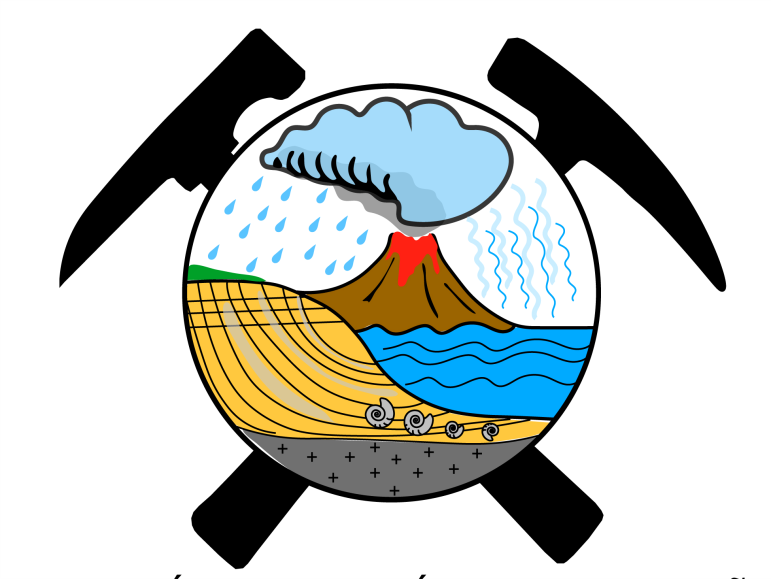 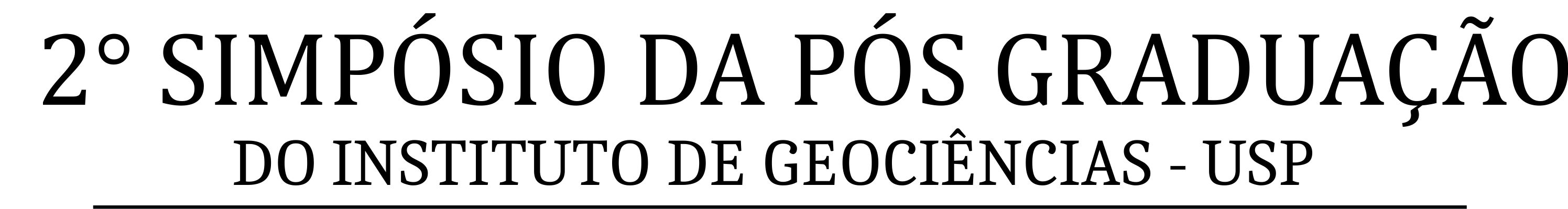